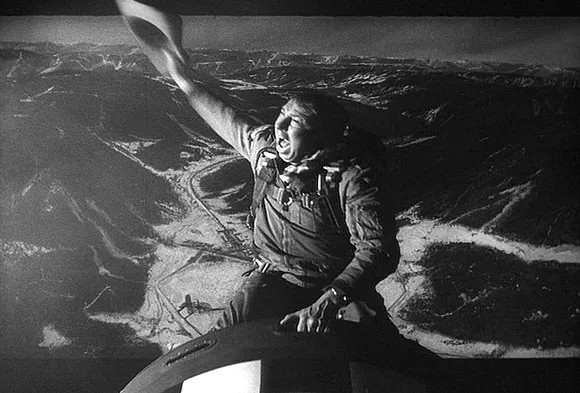 Dr. RbQOr: How I Learned to Stop Worrying and Love Atoms
What can atoms do for us?
What can atoms do for us
?
State Injection
State Injection
Quantum Memory
Quantum Memory
Multiplexing Lorentzian Filtering and easier measurement
Multiplexing Lorentzian Filtering and easier measurement
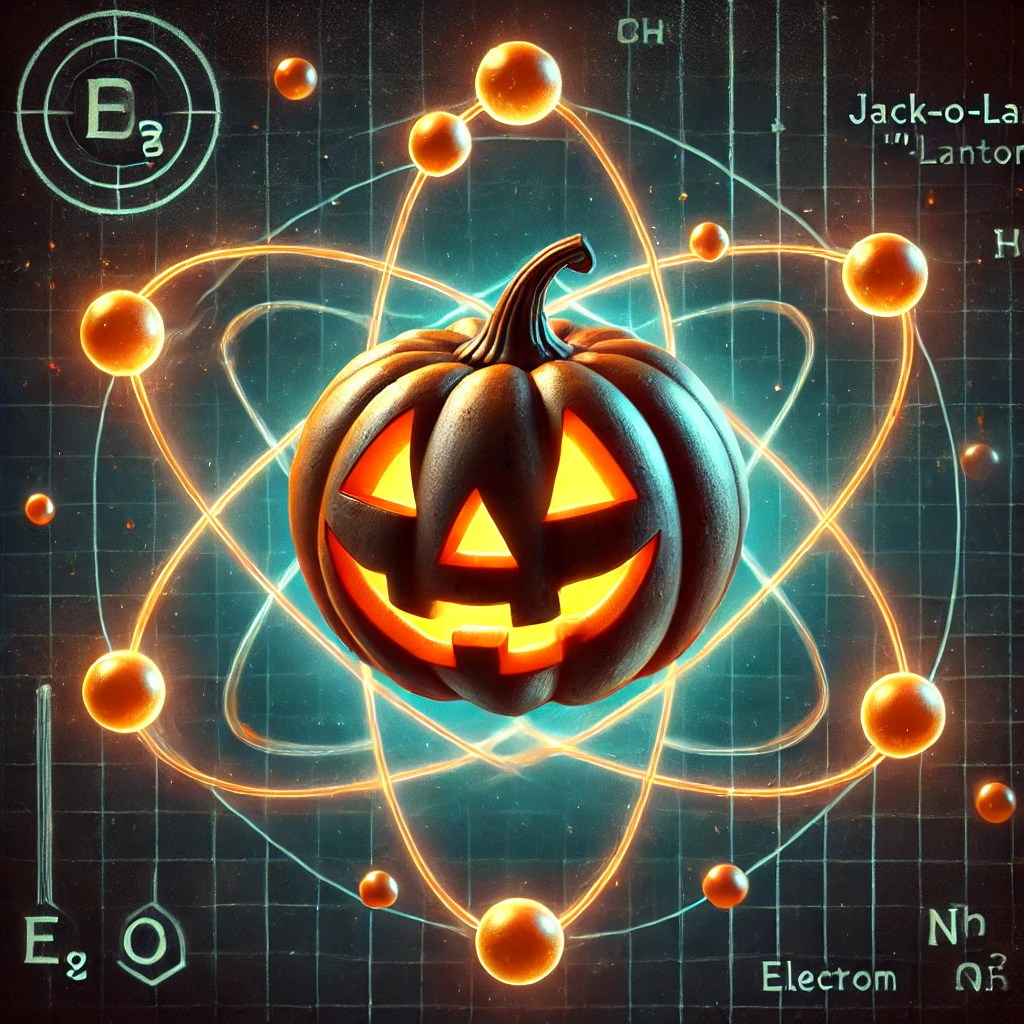 Better Filtering
Better Filtering
How?
Raman Transitions
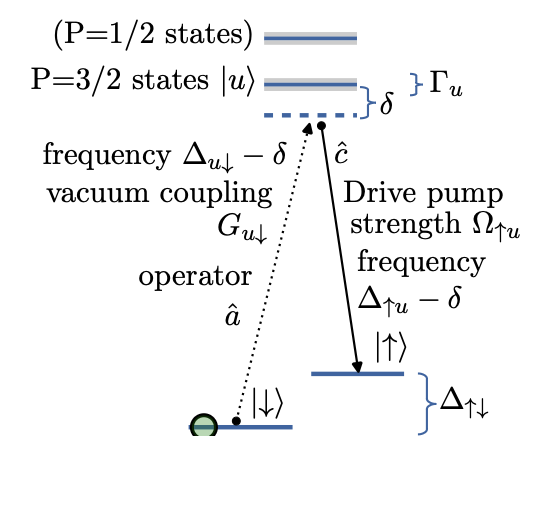 Why cavities?
More interactions with interferometer output
Higher pump power
Can make standing waves
The final plan
Intermediate Steps
Demonstrate 3D MOT
Demonstrate Dipole Trap Conveyer
What we’re working on now
Cavity Design
Vacuum Chamber Procurement
Building the Demonstrator
Atomic Cooling Basics
Dipole Trap
Basic idea: oscillating field induces as oscillating dipole in the atom, which interacts with the oscillating field
Use red-detuned light to focus our atoms towards the intensity maximum
Cannot cool atoms
Magneto-Optical Trap (MOT)
Use (circularly polarized) red-detuned light to cool atoms
Magnetic Field Gradient provides Zeeman shift to favor trapping at the location of no magnetic field